Урок русского языка
3 класс
Правописание ЦЫ и ЦИ. Закрепление.
- Как ты мне нравишься!
- За что?
- За то, что улыбаешься.
- Как ты мне нравишься!
 - За что?
- За то, что руку жмешь.
- Как ты мне нравишься!
- За что?
- Совсем не притворяешься, 
Меня понять стараешься,
 Навстречу мне идешь!
Ц.пленок в ц.рке выступал
Играл он на ц.мбалах,
На мотоц.кле разъезжал,
И ц.фр он знал немало.
Он из ц.линдра доставал
Морковь и огурц.
И только одного не знал,
Где пишут ЦЫ, где ЦИ:
Коллекц.я, Синиц.н,
Спец.я и Спиц.н.
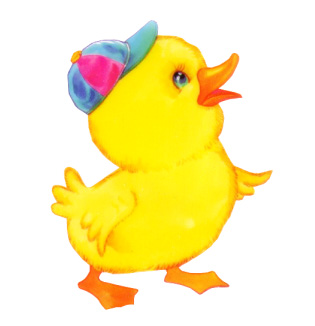 ЦИМБАЛЫ                 ЦИЛИНДР
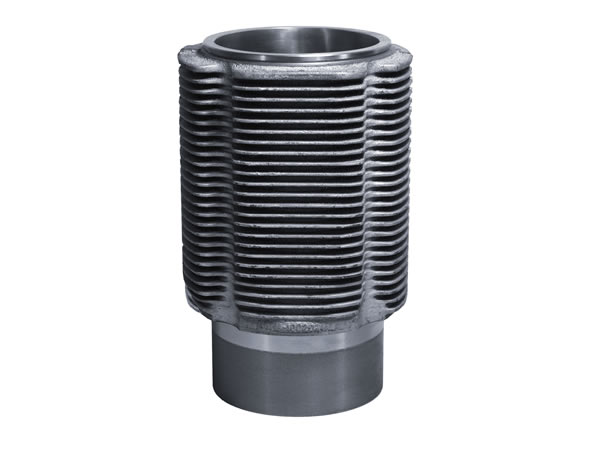 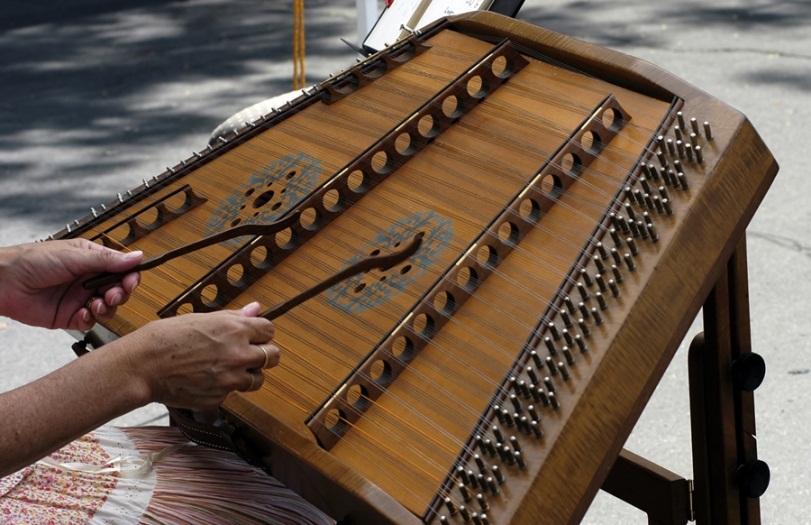 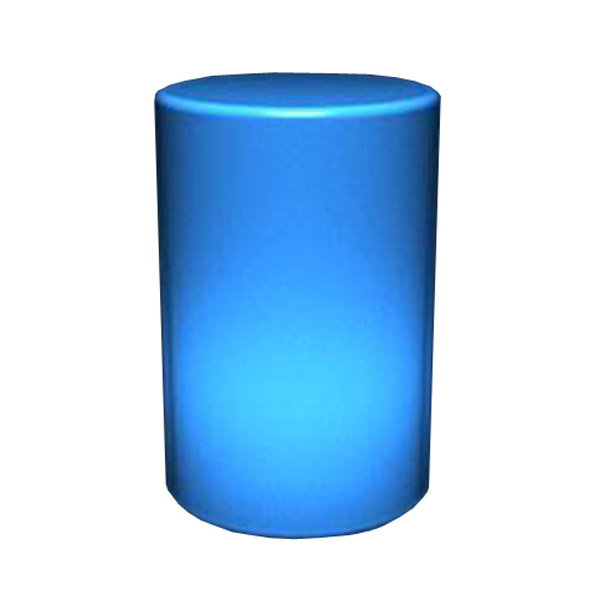 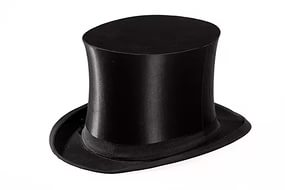 ЧТО
ГДЕ   
КАК
НАДО ПРОВЕРЯТЬ?
ЧТО надо проверять?
Буквы гласных звуков Ы или И после Ц.

ГДЕ надо проверять?
В корне, суффиксе, окончании слов.

КАК надо проверять?
Применять правило.
ПРОВЕРЬ СЕБЯ!
ЛисицЫн
порцИя
птенцЫ
принцЫ
цЫпленок
пальцЫ
цИфры
огурцЫ
 цИрк
цЫкать
цИркуль
 танцЫ
Цыплята весь день на циновке лежали. 
Цыплята цингою ужасно страдали. 
Цыган их на цыпочках водит в больницу. 
Велел им там доктор цибулей лечиться.
Был доктор в халате, как в панцире жук. 
«Цибуля, – сказал, – не микстура, а лук».
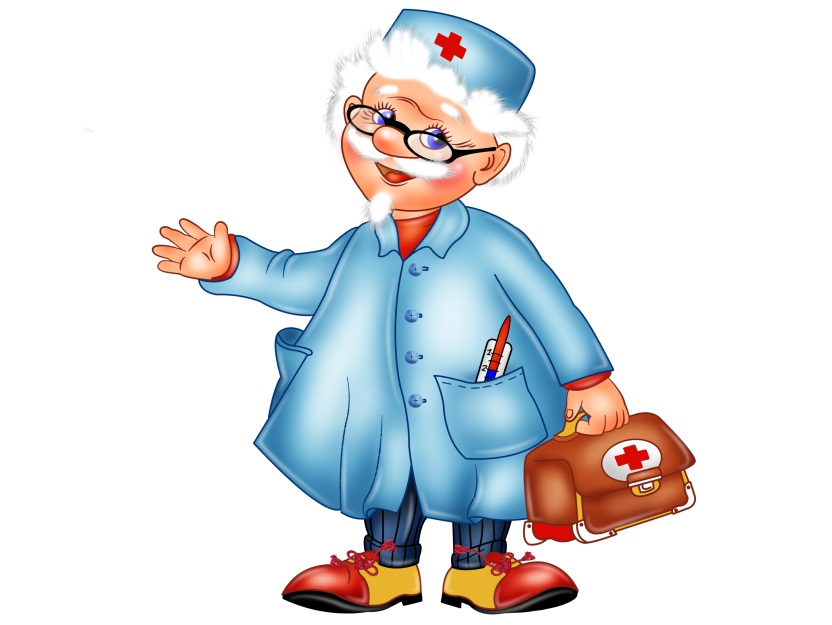 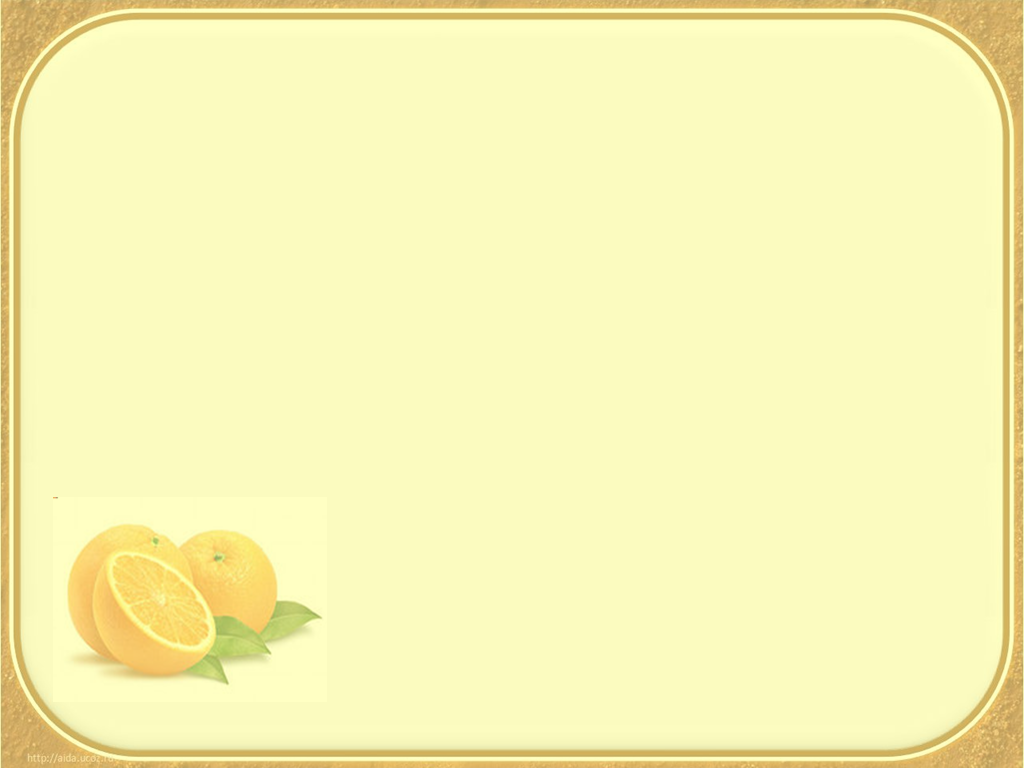 Составляем загадку
Заполнить таблицу

            какой? (лук)             что (кто) такое же?

Круглый                                        мяч
Горький                                        лекарство
Полезный                                     молоко
От него плачут                            обида
                                          
2. Соединив записанное в обеих колонках таблицы словами но не, прочитать загадку
Круглый, но не мяч.
Горький, но не лекарство.
Полезный, но не молоко.
От него плачут, но не обида.
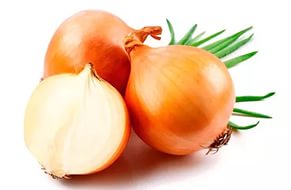